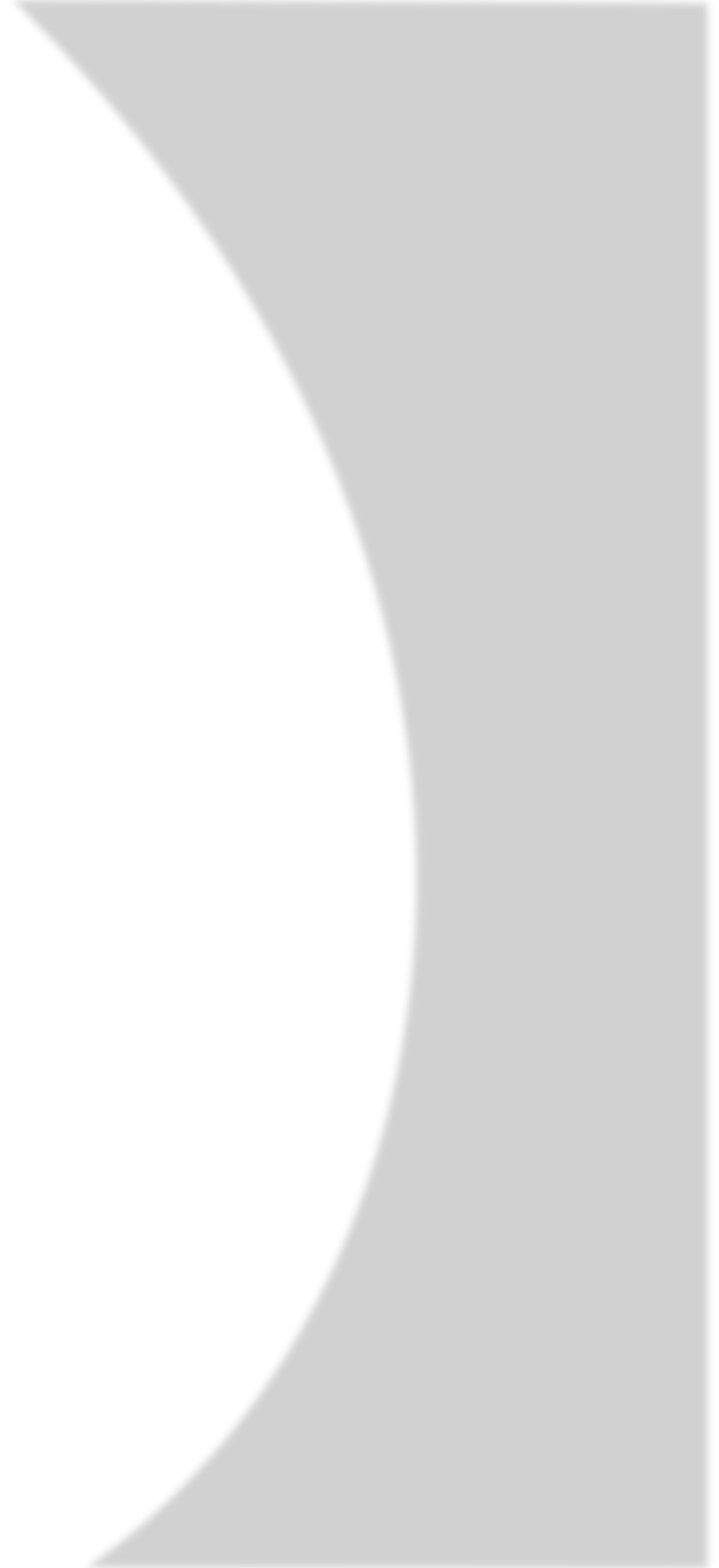 KONSEP “PHARMACEUTICAL CARE”  (ASUHAN KEFARMASIAN) VS “CLINICAL PHARMACY” (FARMASI KLINIK)
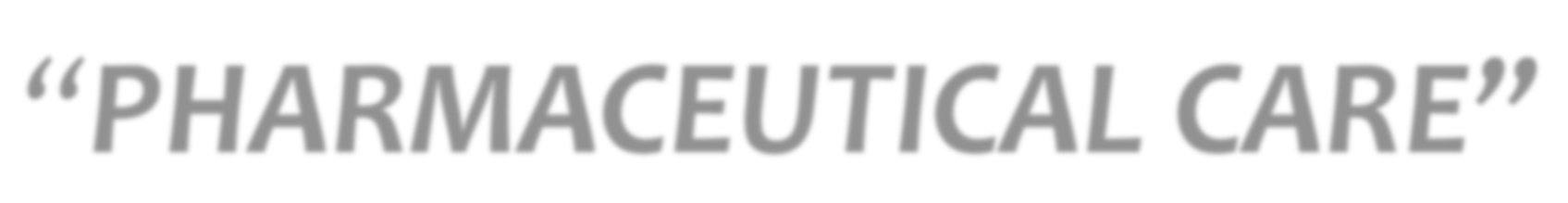 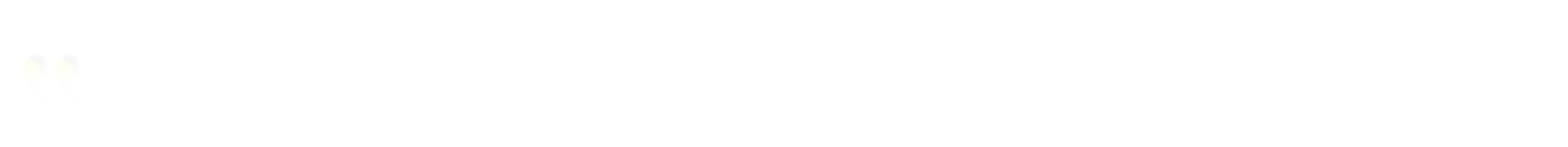 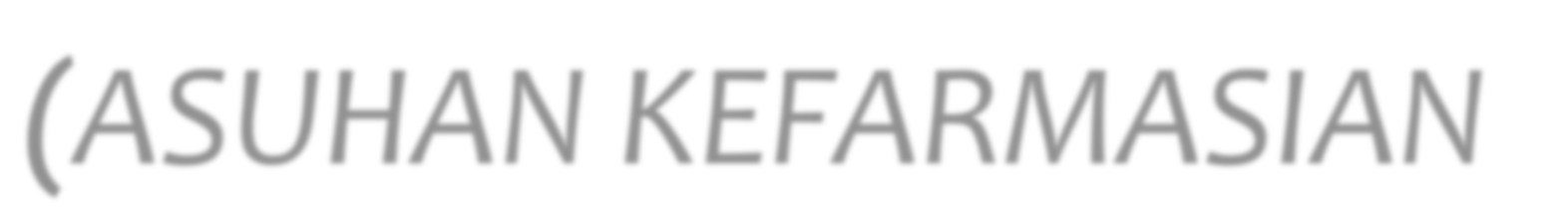 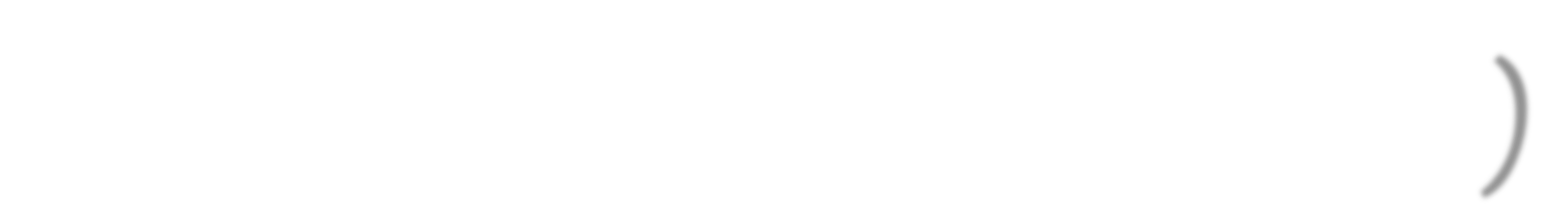 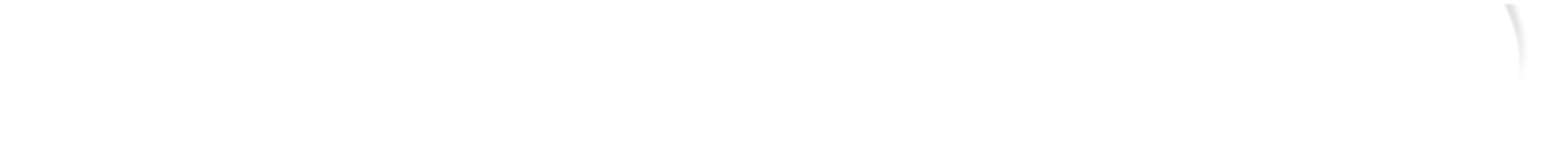 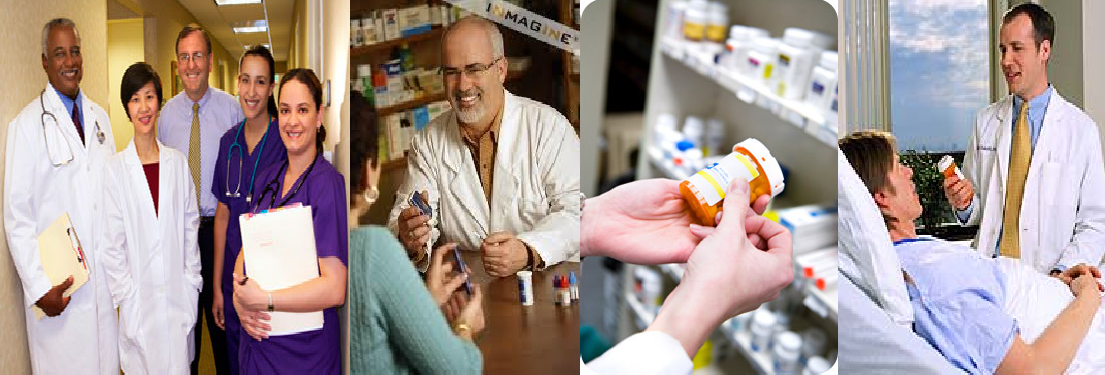 - Lia Amalia -
1
PERIODE PERKEMBANGAN PROFESI  FARMASI
⦿	Periode tradisional
⦿	Periode transisi
⦿	Periode farmasi klinik
⦿	Periode pharmaceutical care
2
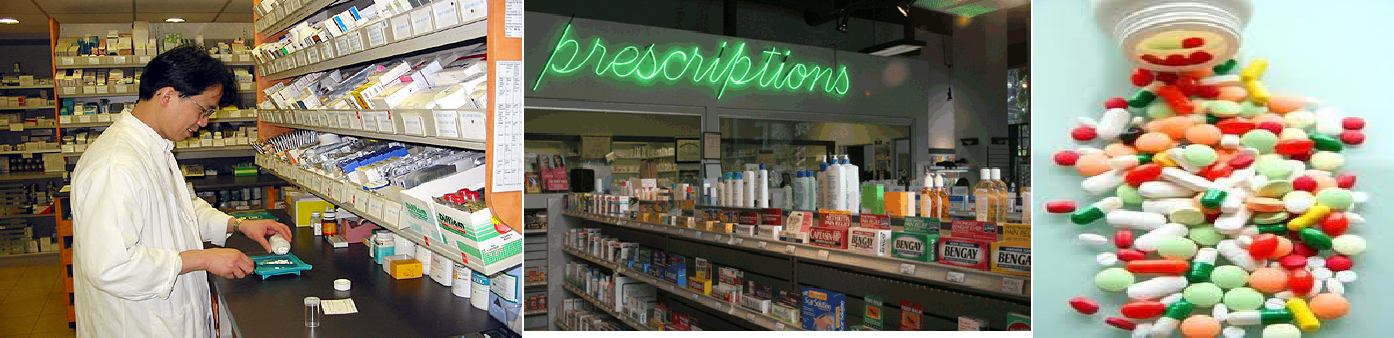 PERIODE TRADISIONAL (< th 1960)
Menyediakan, membuat, mendistribusikan  obat
Industri FA berkembang, produksi obat >>
Titik berat : menghasilkan produk obat u/  penggunaan oleh pasien
Peran apoteker menyempit/berkurang
3
PERIODE TRANSISI (TH. 1960-­‐1970)
Ilmu kedokteran maju
Masalah baru obat : adanya Reaksi Obat  Merugikan (ROM/ADRs)
Biaya kesehatan	>>
Tuntutan masyarakat ttg pelayanan bermutu  tinggi
Apoteker menjadi overtrained & underutilised
4
Tahun 1960-­‐1965 di USA dan Inggris
Mulai muncul perkembangan fungsi &  jenis pelayanan profesional 🡪 apoteker  masuk ke ruangan	(wards pharmacy)

🡪 Mendapat	dukungan & penolakan  dari profesional kesehatan
5
PERIODE FARMASI KLINIK
Esensi : Praktek farmasi klinik 🡪 Penerapan  pengetahuan ttg obat berkaitan dg pasien dan  status mediknya	~	kebutuhan terapi obatnya
Orientasi pasien
Adanya Interaksi dg tenaga kesehatan/  profesional lain
Tujuan ﬁlosoﬁs : memaksimalkan efek terapi,  meminimalkan resiko, meminimalkan biaya,  menghormati pilihan pasien
6
PERIODE PHARMACEUTICAL CARE
Cipolle, Strand & Morley (1998) :
“a practice in which the practitioner takes  responsibility for a patient’s drug therapy  needs, and is held accountable for this  comitment”
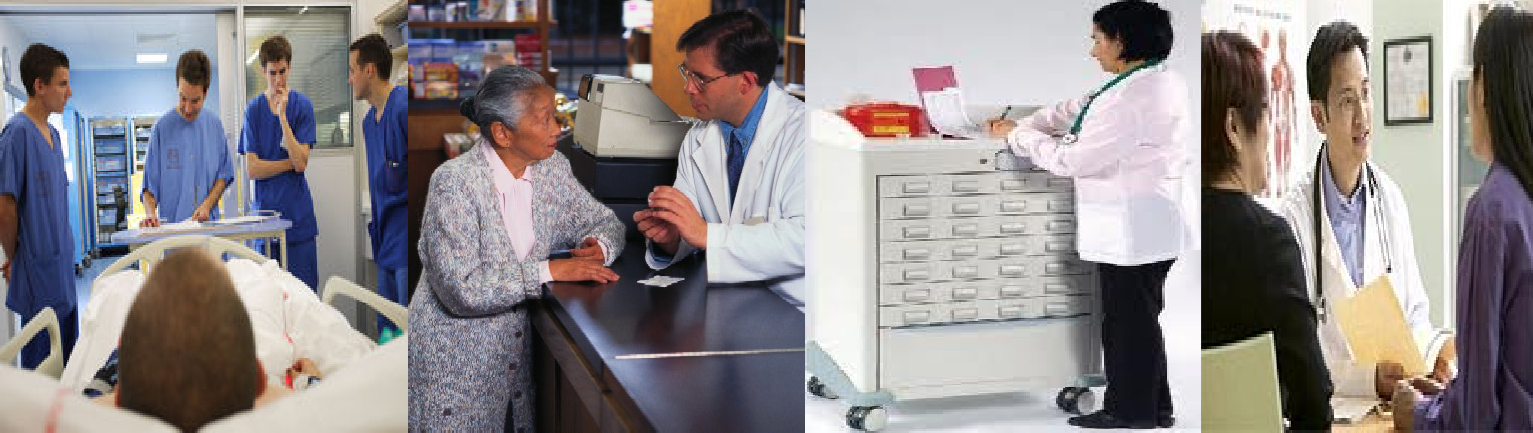 7
Pharmaceutical Care in Health Care
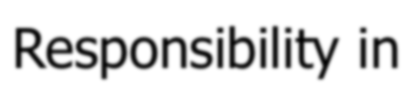 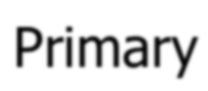 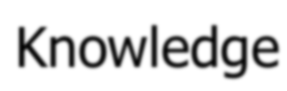 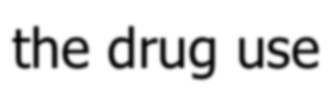 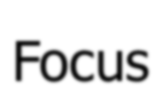 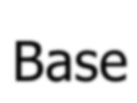 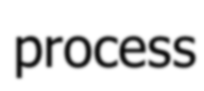 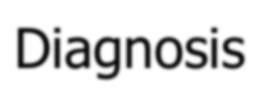 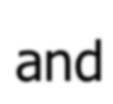 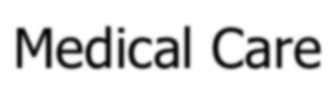 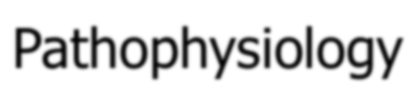 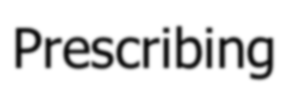 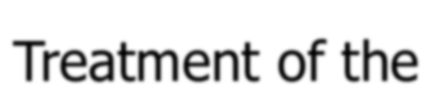 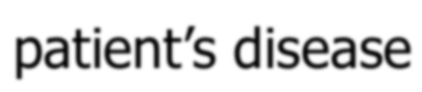 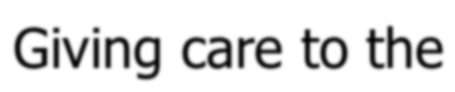 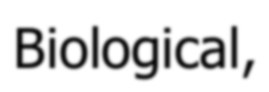 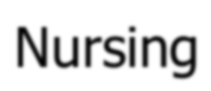 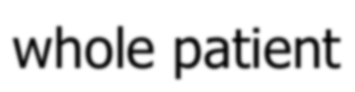 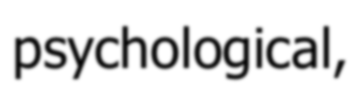 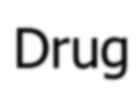 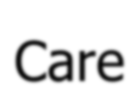 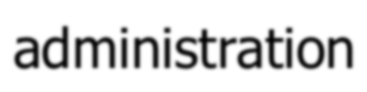 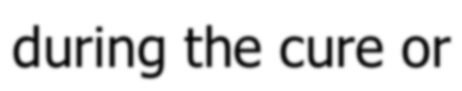 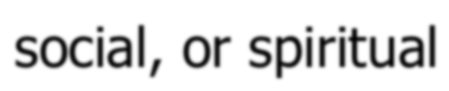 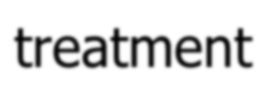 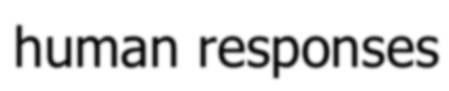 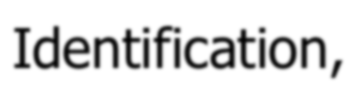 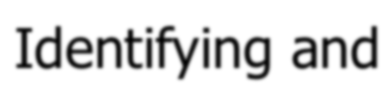 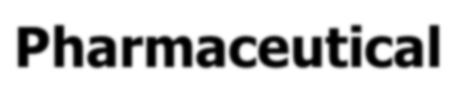 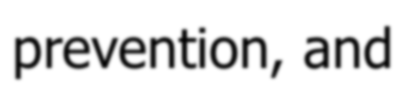 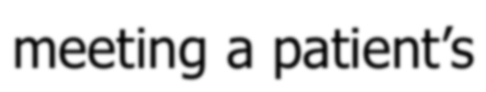 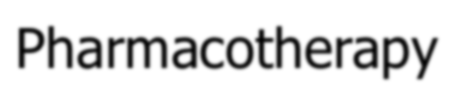 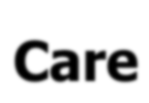 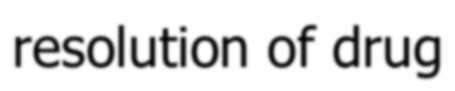 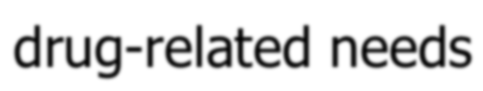 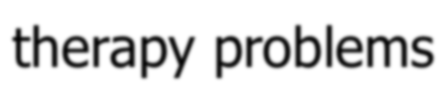 8
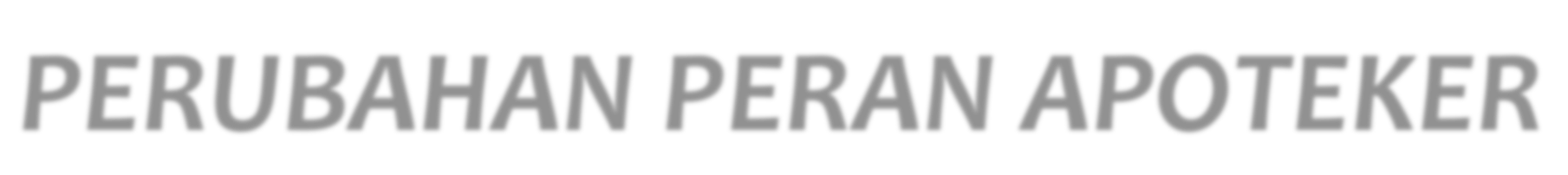 PERUBAHAN PERAN APOTEKER
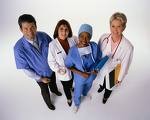 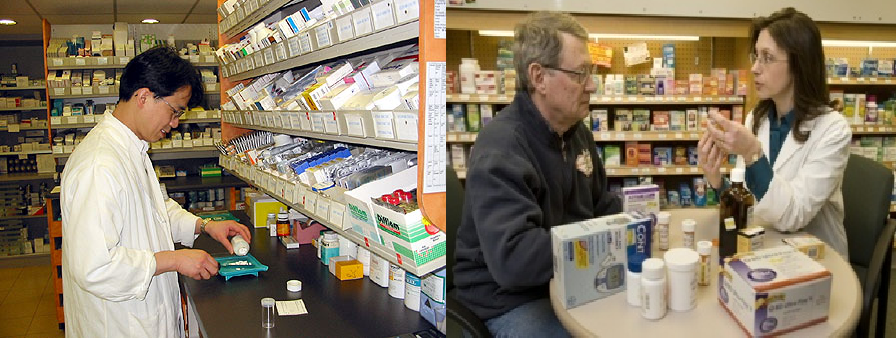 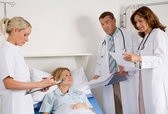 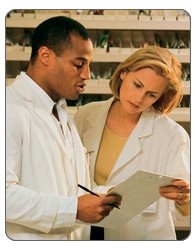 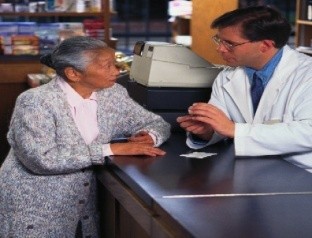 9
DISPENSING PHARMACY
PHARMACEUTICAL CARE
Product business
Service (people) business
Bring the product to consumer
Bring the practitioner to patient
Decisions focus on the business
Decisions focus on the patient
Inventory generates revenue
Patient care generates revenue
Available service supports  products
Available products support  service
Success measured as patient  outcomes
Success measured as Σ of Rx
10
FARMASI KLINIK
⦿ Dipelopori di USA oleh Hepler dan Strand
⦿ Deﬁnisi
Suatu ilmu kesehatan yang terspesialisasi,  bertanggung jawab memastikan penggunaan  obat yang aman & sesuai pada pasien, melalui  penerapan pengetahuan & berbagai fungsi  terspesialisasi dalam perawatan pasien yang  memerlukan pendidikan khusus (spesialisasi) dan/  atau pelatihan terstruktur tertentu
11
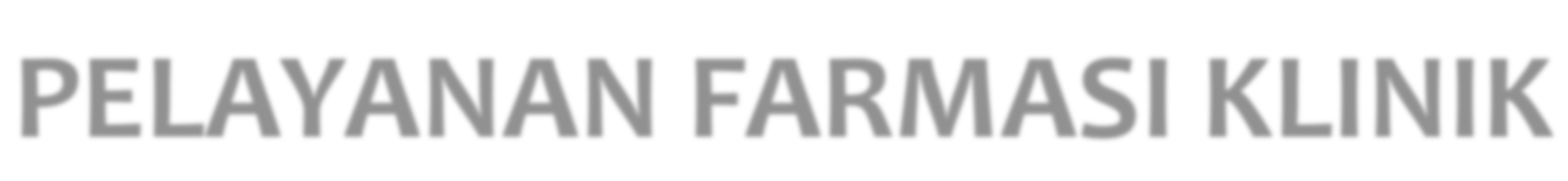 PELAYANAN FARMASI KLINIK
⦿	Deﬁnisi
Penerapan pengetahuan obat untuk kepentingan  pasien, dg memperhatikan kondisi penyakit pasien  secara individu dan kebutuhannya untuk mengerti  terapi obatnya
⦿	Tujuan
Memperbaiki mutu penulisan resep 🡪 penulisan  resep yang bijak
12
Apakah perbedaan  farmasi klinis dengan
pharmaceutical care?
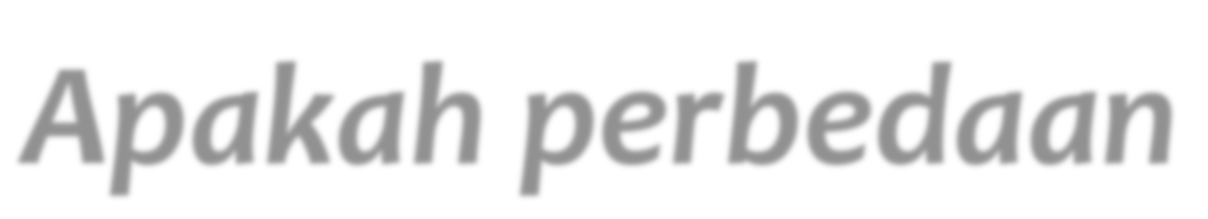 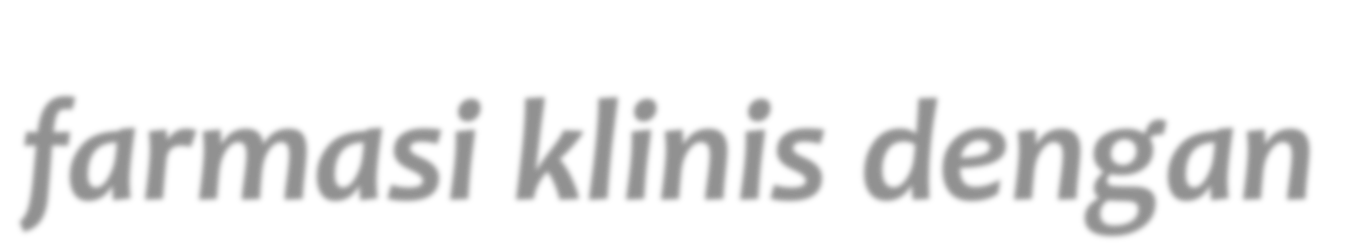 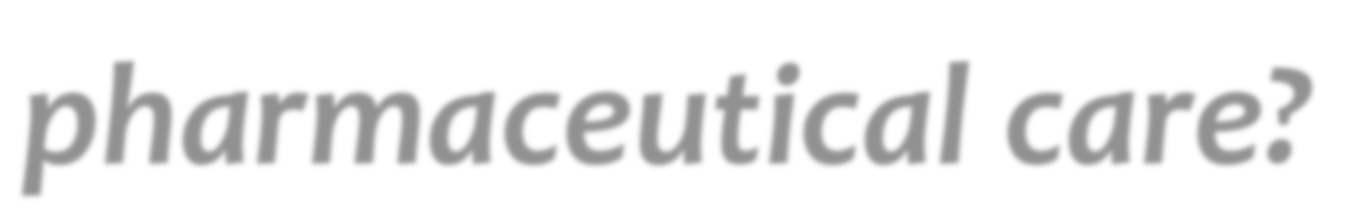 13
Pelayanan farmasi klinis  didasarkan kepada ﬁlosoﬁ
pharmaceutical care/
asuhan kefarmasian
14
DEFINISI
⦿ 1989 Hepler dan Strand : “the responsible  provision of drug therapy for the purpose of  achieving deﬁnite outcomes that improve a  patient’s quality of life”
⦿ 1998 Cipolle, Strand & Morley : “a practice in  which the practitioner takes responsibility for a  patient’s drug therapy needs, and is held  accountable for this comitment”
15
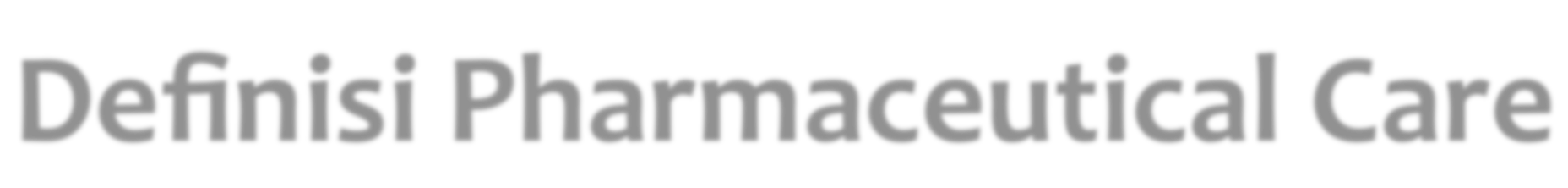 Deﬁnisi Pharmaceutical	Care
Penyediaan pelayanan langsung,  bertanggung jawab, berkaitan dengan obat,  dengan maksud pencapaian hasil yang pasti  & meningkatkan mutu kehidupan pasien
16
Unsur utama
PHARMACEUTICAL CARE
Medication related
Directly provided
Deﬁnite outcomes
Care
Quality of life
Responsibility
17
Pustaka
⦿ Barber, N and A. Willson, Clinical Pharmacy, 2nd  ed., Churchill Livingstone-­‐Elsevier Ltd. , 2007
⦿ Cipolle RJ, LM Strand, PC Morley,  Pharmaceutical Care Practice, The Clinician Guide,  2nd ed, 2005
⦿ Siregar, CJP dan E. Kumolosasi , Farmasi Klinik,  Penerbit EGC, Jakarta, 2003
18